COVID-19: Guidance Working with and for young people
Compact For Young People in Humanitarian Action, June 2020 
Presentation Prepared by: Bothaina Qamar, UNFPA for the Zaatari Camp YTF
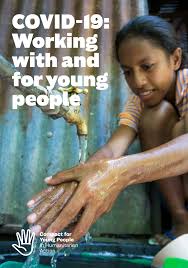 This guidance note is meant to assist humanitarian actors, youth-led organizations, and young people themselves across sectors, working at local, country, regional, and global levels in their response to the novel coronavirus pandemic. 
Exploring the impacts of (COVID-19) on young people.
Proposes a series of actions to ensure that COVID-19 preparedness, response plans and actions, are youth-inclusive and youth-focused – with and for young people.
Recommendations are structured around the five key actions of the Compact for Young People in Humanitarian Action:

**This is a Green Document
Part One  - Young People are Seriously Affected by COVID-19, are Part of the Global Response
Specific Vulnerabilities 
Refugees, asylum seekers, and internally displaced persons, young people living in poverty and high density areas, young people experiencing homelessness, young migrants, young people seperated from parents, young people with disabilitues, LGBTQI, adolesents girls and young women, young people with
Vulnerabilities related to:
Health Impact 
Safety and protection issues 
Educational Impacts 
Economic Impacts 
Impact on civic space and participation
Young People Mobilize
[Speaker Notes: In spite of the multiple impacts of COVID-19 on young people’s lives, many adolescents and youth have mobilized immediately to respond to the crisis.]
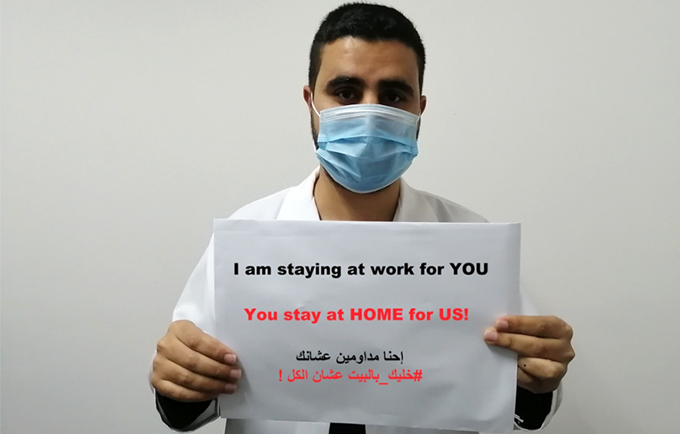 Key Actions
[Speaker Notes: In spite of the multiple impacts of COVID-19 on young people’s lives, many adolescents and youth have mobilized immediately to respond to the crisis.]
Key Actions
Action 1: Services 
Action 2: Participation 
Action 3: Capacity 
Action 4: Resource 
Action 5: Data
Check out the Summary
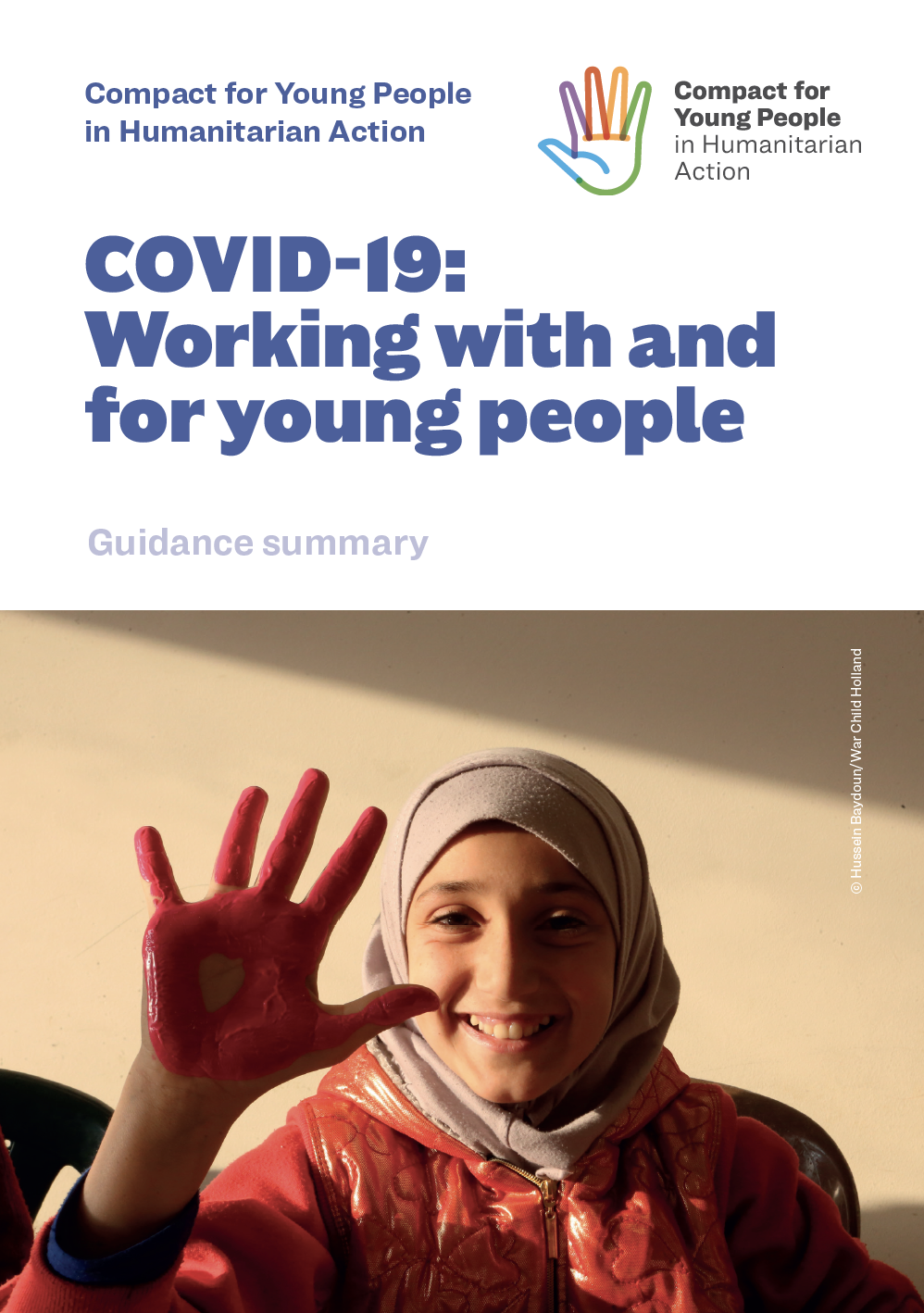 Action 1: Services
Health 
WASH 
Education 
Protection 
Livelihood, Cash and Markets
Next steps
National Level/ UNFPA office
High Level Event to officially launch the Compact and the COVID-19 guidance / MOY, UNFPA, UNICEF, UNHCR, and NRC  
Humanitarian Response/ Coordination 
Presentation at ISWG and other relevant WG’s
Zaatari Camp/ YTF level + Azraq Camp/ PWG 
YTF Presentation + Presentation and advocacy with relevant WG’s including CMC, Health, Protection, BNLWG, and Education
Questions? 
Suggestions?